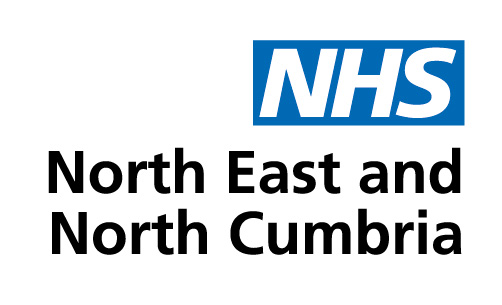 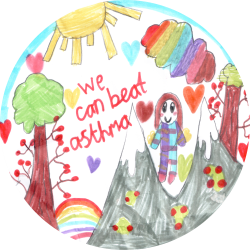 #AskAboutAsthma 2024 
North East and North Cumbria ICB
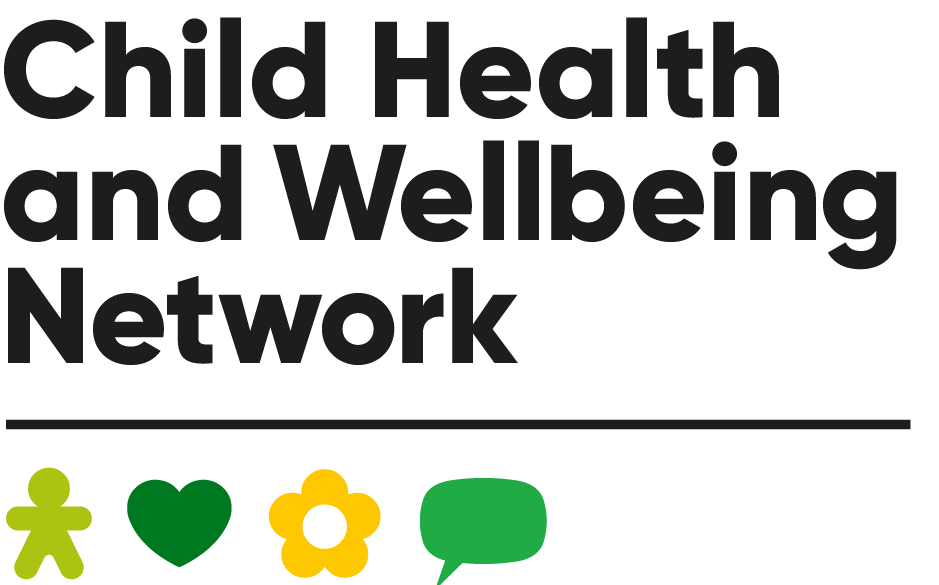 The NENC context

NENC ICB has significantly higher rates of asthma admissions for young people aged 10-18 in relation to England's average 

NENC ICB has significantly higher rates of A&E attendances across all age ranges compared to the England average 

The NENC region as a whole has a higher proportion (29.4%) living in the 20% most deprived areas of England than the national average (20.2%)

Ten years on from NRAD’s publication, barely any improvements have been made and asthma deaths have increased by almost 25%.
Our Achievements & Plans:
Project to bring together education-based intervention and roll-out of national bundle continues
Multi-disciplinary team in place, including newly recruited primary care colleagues
Baselining project complete, report and progress report published. Further questionnaire into Community Pharmacy
Standardised educational resources have been developed – Headteachers/SENCOs and TITO
Targeted work into primary care services identified as outliers
Pathways and resources developed primary to secondary and secondary to tertiary – currently working on digitisation
Roll out of Beat Asthma Friendly Schools (BAFS) - 16 schools on board in pilot (5000+ CYP). MELISSA bus visit for 70+ CYP 
Launched Beat Asthma Friendly Clubs (BAFC) and delivered webinar. Community and school resources created
Programme of clinical webinars delivered; Asthma Huddle and Schools North East Webinar
Conference delivered June 23. Conference resources published 
Operational Delivery Network Education Session for secondary care
North Cumbria system-wide education – two-day event
Various engagement events including Headstart South Tees conference and World Asthma Day stand at James Cook University Hospital, Middlesbrough
Close links with PANNEC (Paediatric Asthma Network North East and Cumbria)
Establishment of NENC Respiratory Specialist Nurses Community of Practice, collaborative development of discharge checklist
RCPCH poster presentation regarding the BAFS work
Housing Working Group established, developing NENC regional approach to rehousing and a Beat Asthma Friendly Housing pledge for registered providers and the private rental sector
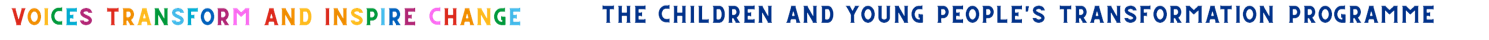 For more information contact Louise.dauncey1@nhs.net